Hans-Jonas-Gesamtschule Neuwerk
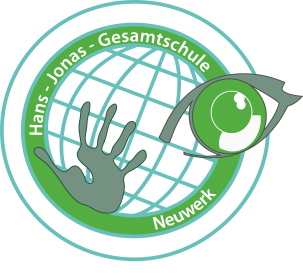 Herzlich willkommen zum
Informationsabend


Ina Klein			Heinz Iser
Schulleiterin 			Leiter der Abteilung I
					(5.- 7. Jahrgang)
1
Die Gesamtschule
- eine integrierte Schulform:
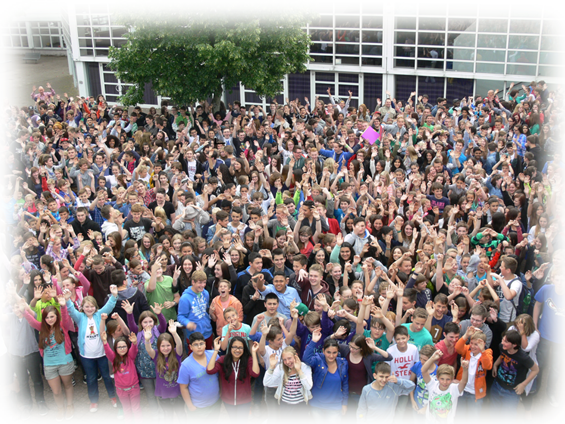 2
[Speaker Notes: Begrüßung

Dank für die Einladung 

Schulform Gesamtschule 

Hans-Jonas-Gesamtschule Neuwerk]
Selbstverständnis der Gesamtschule
… ist eine Schulform mitten in der Gesellschaft

… sieht Vielfalt als Herausforderung und  Bereicherung an

… arbeitet inklusiv 

… vergibt alle Schulabschlüsse
3
[Speaker Notes: Begrüßung, Dank für die Einladung

Spiegelbild der Gesellschaft – Globalisierung , keine Ausgrenzung, allerdings an Regeln halten
Integration und Inklusion
Vom Förderschwerpunkt Lernen bis zum 1-er Abitur!]
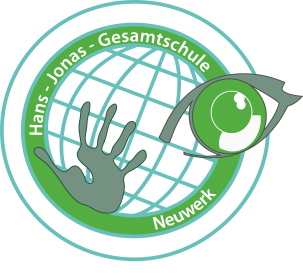 Abitur / Allgemeine Hochschulreife
Schulischer Teil der Fachhochschulreife
Mittlerer Schulabschluss nach Klasse 10
     - mit Qualifikation für
     die gymnasiale Oberstufe
Mittlerer Schulabschluss 
     nach Klasse 10
Hauptschulabschluss 
     nach Klasse 9/10
Wir vergeben alle schulischen Abschlüsse bis zum Abitur
4
[Speaker Notes: Begrüßung

Dank für die Einladung 

Schulform Gesamtschule 

Hans-Jonas-Gesamtschule Neuwerk]
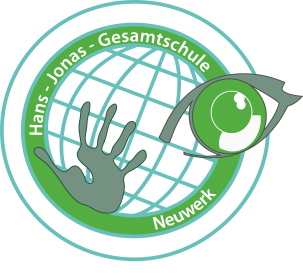 Wir haben einen Bildungsauftrag für alle Kinder, unabhängig von deren
Schulformempfehlung
Herkunft
Unterstützungsbedarf
besonderen Begabungen

Miteinander
lernen
selbstständig werden
Ziele erreichen
Vielfalt als Herausforderung und Bereicherung
5
[Speaker Notes: Begrüßung

Dank für die Einladung 

Schulform Gesamtschule 

Hans-Jonas-Gesamtschule Neuwerk]
Was bedeutet das für die Schülerinnen und Schüler?
Alle Schülerinnen und Schüler haben im gesetzlichen Rahmen die gleichen Aufnahmechancen

Alle Schülerinnen und Schüler verbleiben 
     bis zu ihrem Abschluss an der Schule
    
Die Gesamtschulen haben ein sehr 
     differenziertes Unterrichtssystem

Die Gesamtschulen haben ein sehr 
    differenziertes Beratungssystem
6
[Speaker Notes: Begrüßung, Dank für die Einladung

Spiegelbild der Gesellschaft – Globalisierung , keine Ausgrenzung, allerdings an Regeln halten
Integration und Inklusion
Vom Förderschwerpunkt Lernen bis zum 1-er Abitur!]
Anmelde- und Aufnahmeverfahren an den Gesamtschulen
Anmeldung mit dem Halbjahreszeugnis und an einer Gesamtschule

Einverständnis für eine andere Gesamtschule in Mönchengladbach: ja/ nein 

Aufnahmeverfahren wie gesetzlich vorgeschrieben, dabei Koordination der Gesamtschulen untereinander

Aufnahme-/Ablehnungsbescheid an die Eltern (ca. zwei Wochen nach Anmeldung)

Bei Ablehnung Anmeldung nach ca. 10 Tagen an einer anderen Schule/Schulform
7
[Speaker Notes: Begrüßung, Dank für die Einladung

Spiegelbild der Gesellschaft – Globalisierung , keine Ausgrenzung, allerdings an Regeln halten
Integration und Inklusion
Vom Förderschwerpunkt Lernen bis zum 1-er Abitur!]
Differenziertes Unterrichtssystem
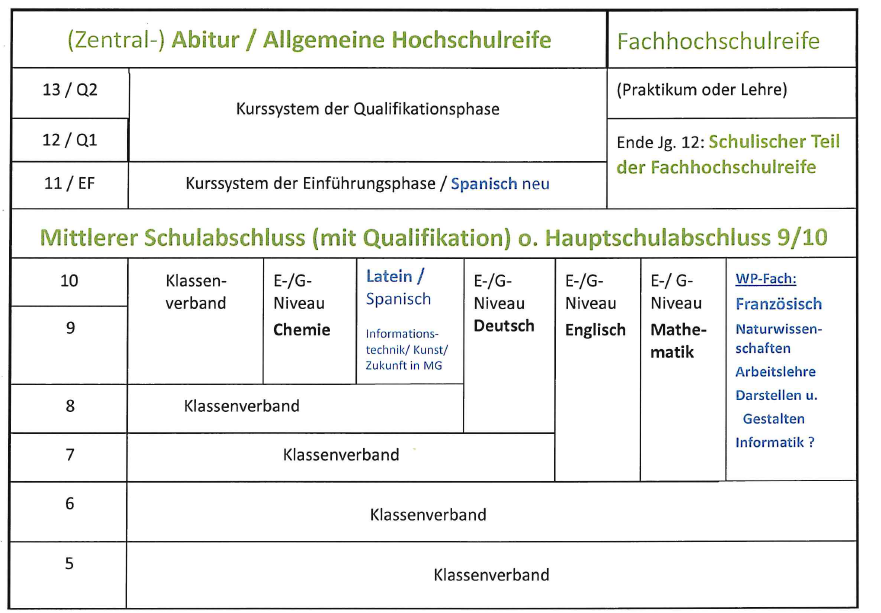 8
[Speaker Notes: Begrüßung

Dank für die Einladung 

Schulform Gesamtschule 

Hans-Jonas-Gesamtschule Neuwerk]
Was bedeutet das für die Eltern?
Wir arbeiten eng mit Ihnen als Eltern zusammen

Wir stimmen die Entscheidungen für die 
    Schullaufbahn mit Ihnen und mit 
      Ihrem Kind ab 

Sie erhalten Prognosen zu den möglichen 
     Schulabschlüssen

Welchen Schulabschluss Ihr Kind
    erreicht, entscheidet sich erst am
   Ende der 10. Klasse, abhängig von 
    der Schullaufbahn und den Noten,
   bzw. in der gymnasialen Oberstufe.
9
[Speaker Notes: Begrüßung, Dank für die Einladung

Spiegelbild der Gesellschaft – Globalisierung , keine Ausgrenzung, allerdings an Regeln halten
Integration und Inklusion
Vom Förderschwerpunkt Lernen bis zum 1-er Abitur!]
Gesamtschule als Ganztagsschule
Gesamtschulen sind Ganztagsschulen:

-       Unterricht findet an 
      drei Nachmittagen (Mo, Mi, Do) 
         bis 16:00 Uhr statt

Die (Haus-)Aufgaben werden 
          überwiegend in der Schule bearbeitet

Es gibt Angebote zum Pausenfrühstück 
          und Mittagessen in der Mensa

Es gibt Freitzeitangebote in Form von Pausenangeboten und Arbeitsgemeinschaften (AGs)
10
[Speaker Notes: Begrüßung, Dank für die Einladung

Spiegelbild der Gesellschaft – Globalisierung , keine Ausgrenzung, allerdings an Regeln halten
Integration und Inklusion
Vom Förderschwerpunkt Lernen bis zum 1-er Abitur!]
Stundentafel an der Hans-Jonas-Gesamtschule Neuwerk
11
[Speaker Notes: Begrüßung

Dank für die Einladung 

Schulform Gesamtschule 

Hans-Jonas-Gesamtschule Neuwerk]
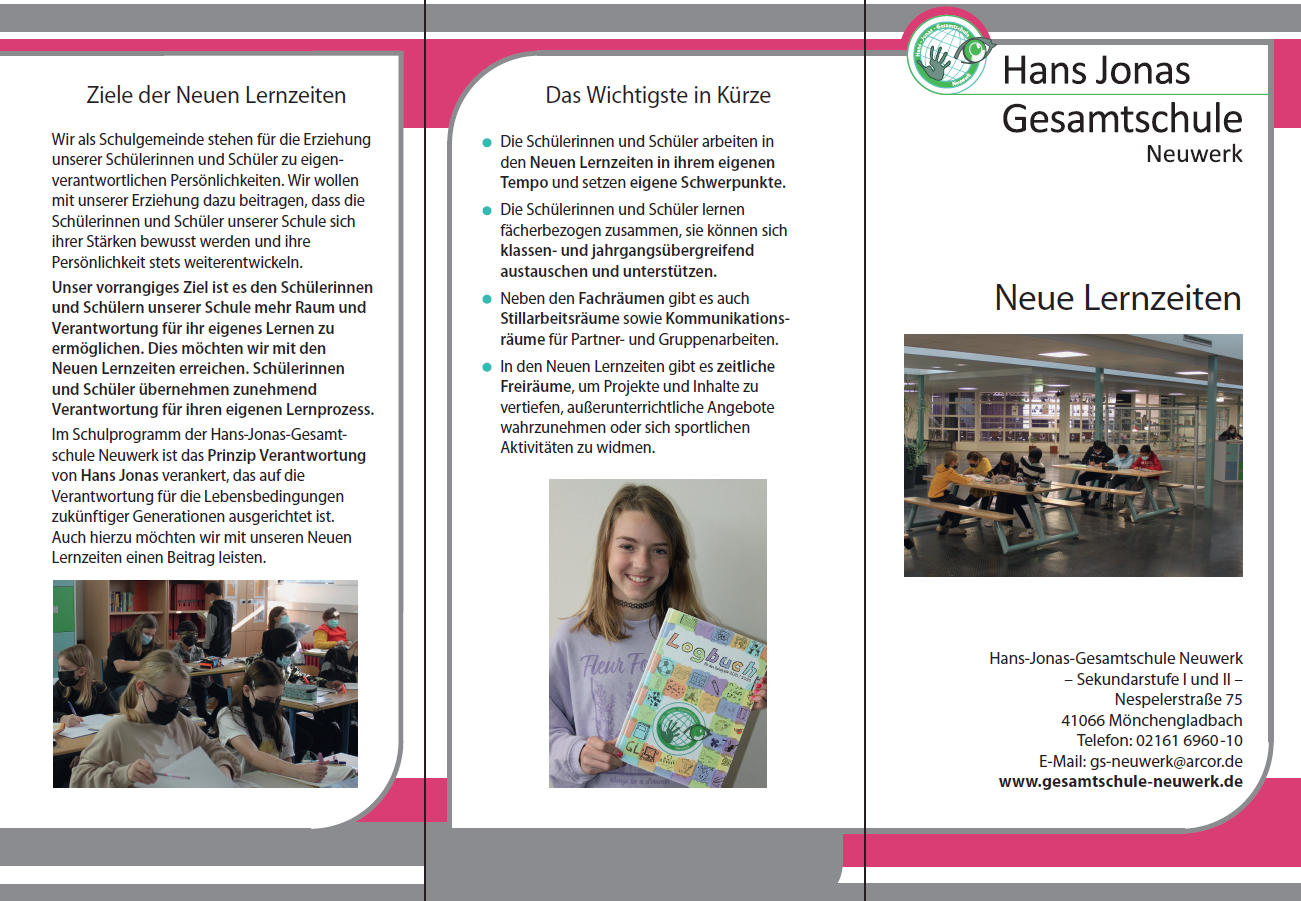 12
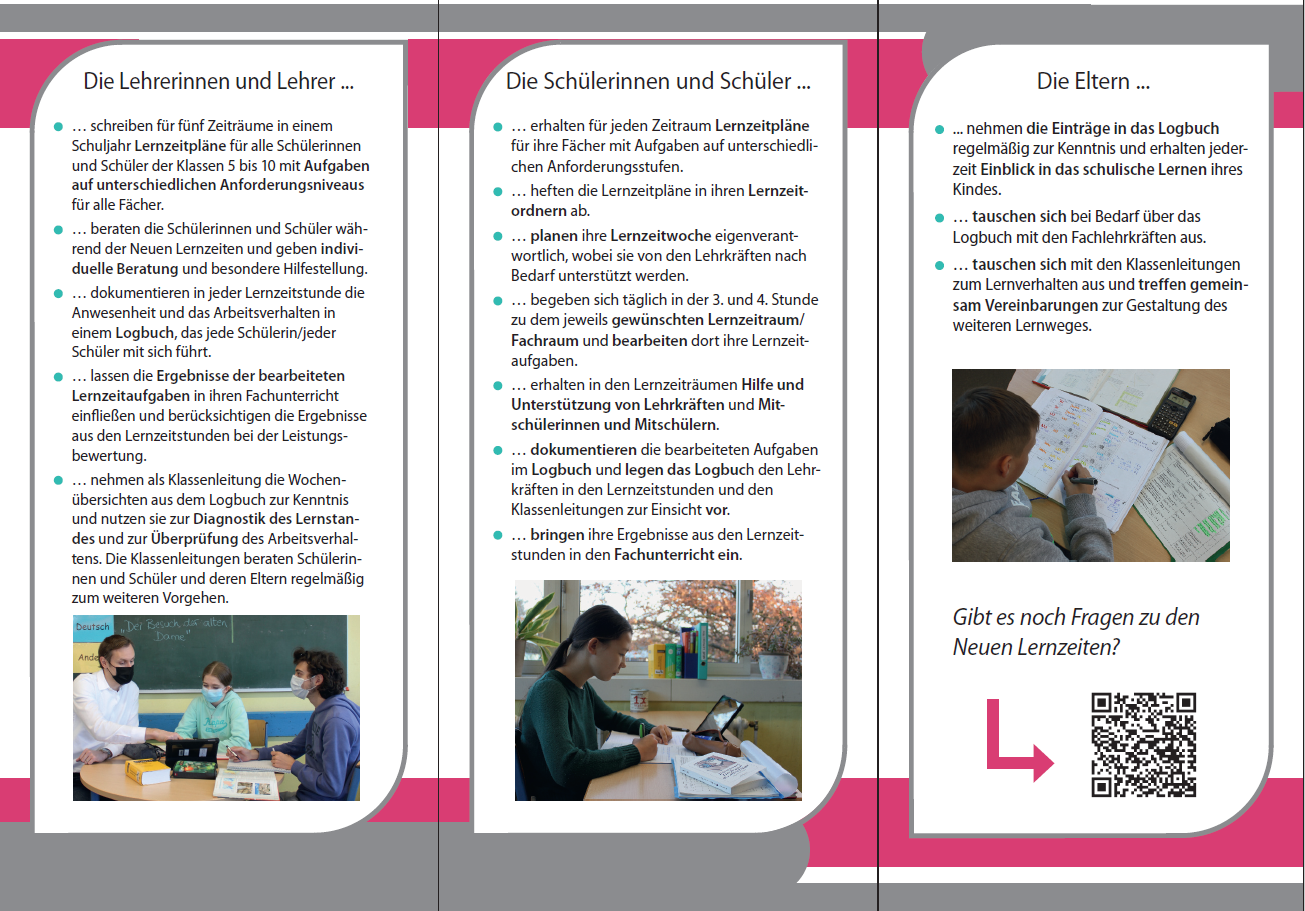 13
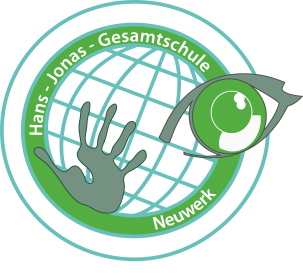 Neue Lernzeiten
Gemeinsame Verantwortung für den Lernprozess – 
Was bedeutet das für mich als Schülerin und als Schüler?
Ich wähle aus, wann ich was machen möchte.
Ich strukturiere meine Aufgaben schrittweise immer selbstständiger. Meine Klassenleitungen unterstützen mich dabei.
Ich erhalte  kontinuierlich Rückmeldungen über meinen Lernfortschritt und Beratung zu meinem weiteren Lernweg.
Ich erhalte Hilfsangebote, wenn ich zeitweise Unterstützung benötige.
Ich  wähle das Aufgabenniveau aus und berücksichtige dabei die Rückmeldungen meiner Klassenleitungen sowie Fachlehrerinnen und Fachlehrer.
Ich suche aus, wo ich lernen möchte. Mir stehen gezielte Lernarrangements nach dem Fachraumprinzip mit Fachlehrkräften zur Verfügung.
Ich besuche herausfordernde Angebote, die parallel während der Neuen Lernzeiten angeboten werden.
14
[Speaker Notes: Begrüßung

Dank für die Einladung 

Schulform Gesamtschule 

Hans-Jonas-Gesamtschule Neuwerk]
Begleitung durch das Logbuch
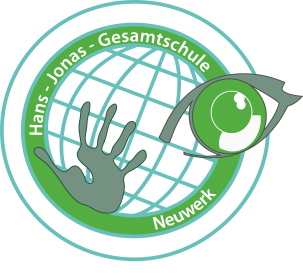 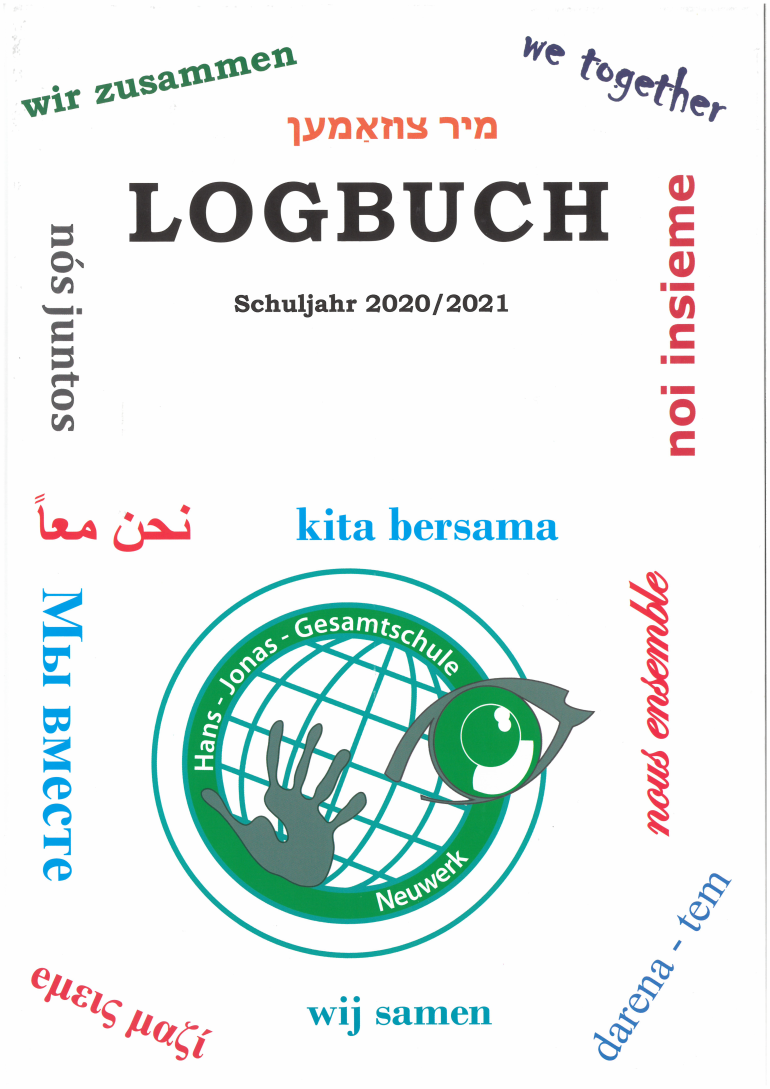 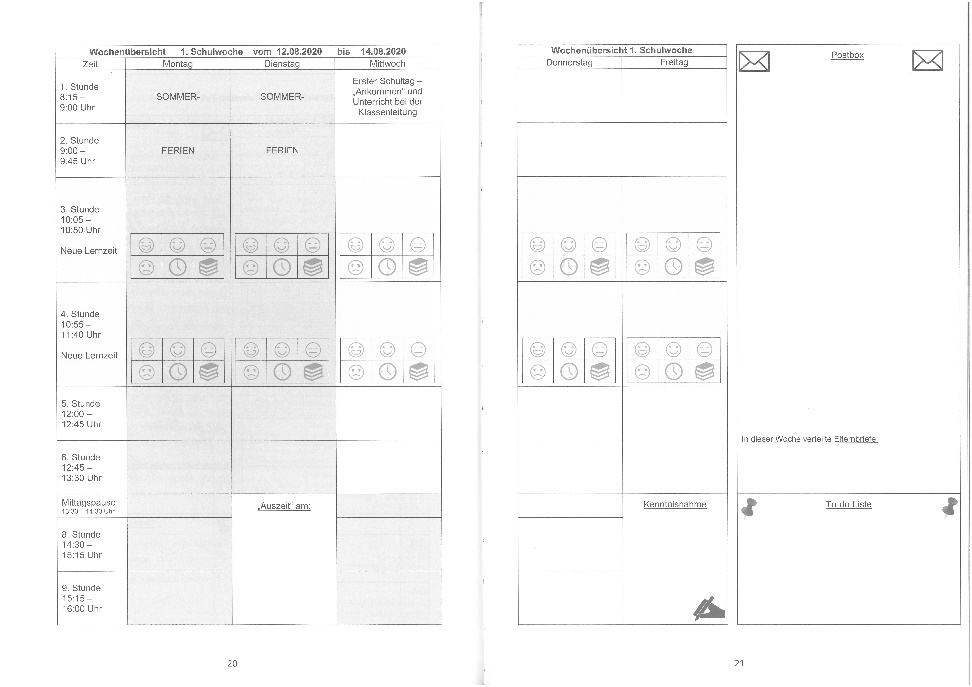 15
Digitalisierung an unserer Schule
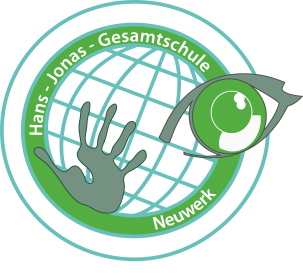 W-LAN im gesamten Haus
Ipads für Schülerinnen und Schüler im Verhältnis 1 : 3
Präsentationsflächen in 2022

Logineo Orange  Logineo NRW 2022
SchoolFox mit Videotool zur Kommunikation 
     zwischen Schule, Schülern und Elternhaus

Entwicklungsschwerpunkt bei LiGa NRW
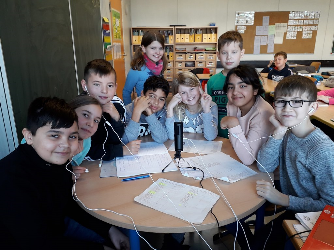 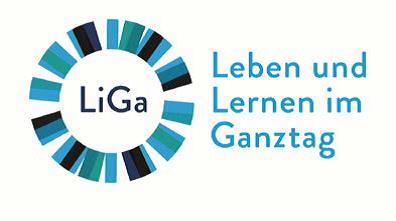 16
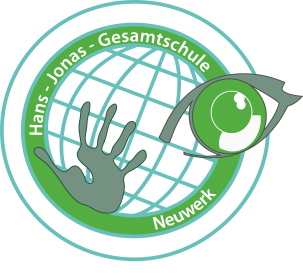 Berufs- und Laufbahnplanung
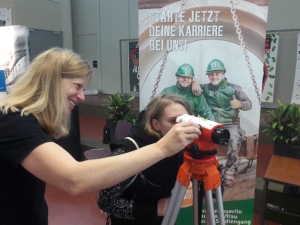 Berufswahlpass (KAoA)                Jg. 8
 Potentialanalyse - Feedback
 Berufsfelderkundungen/ 
  Schnupperpraktikum

 Bewerbungstrainings                    Jg. 9/10
 Schülerbetriebspraktika 
 BIZ 

 Studien- und Berufsvorbereitung Sek II

 Arbeitsagentur, IHK, Firmen, mgConnect

 Eigene Messe im Haus: StuBO-Tag
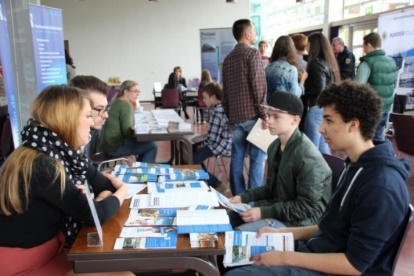 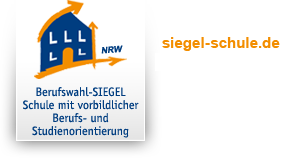 17
[Speaker Notes: Begrüßung

Dank für die Einladung 

Schulform Gesamtschule 

Hans-Jonas-Gesamtschule Neuwerk]
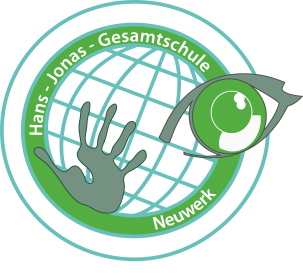 Schulleben
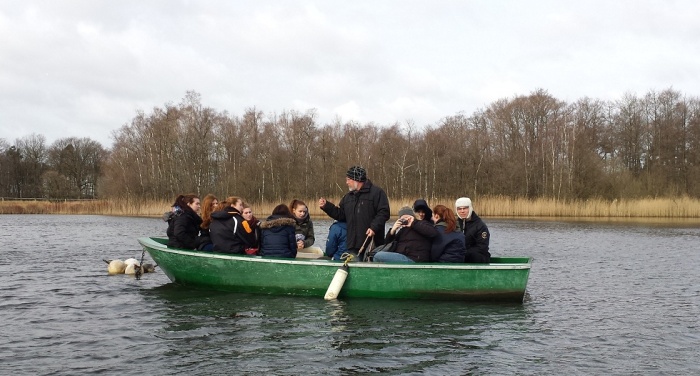 Mitwirkung von Eltern und Schülern  / SV
Förderverein
Fahrtenprogramm / Angebote
      Klasse 6/8/9/10/EF/Q1
Gottesdienste
Sportfeste und Sponsorenläufe
Karnevalsfeier
St. Martin
Schulfest
Assemblies in den Jahrgängen
Schülervertretung
Exkursionen
Abschlussfeiern ….
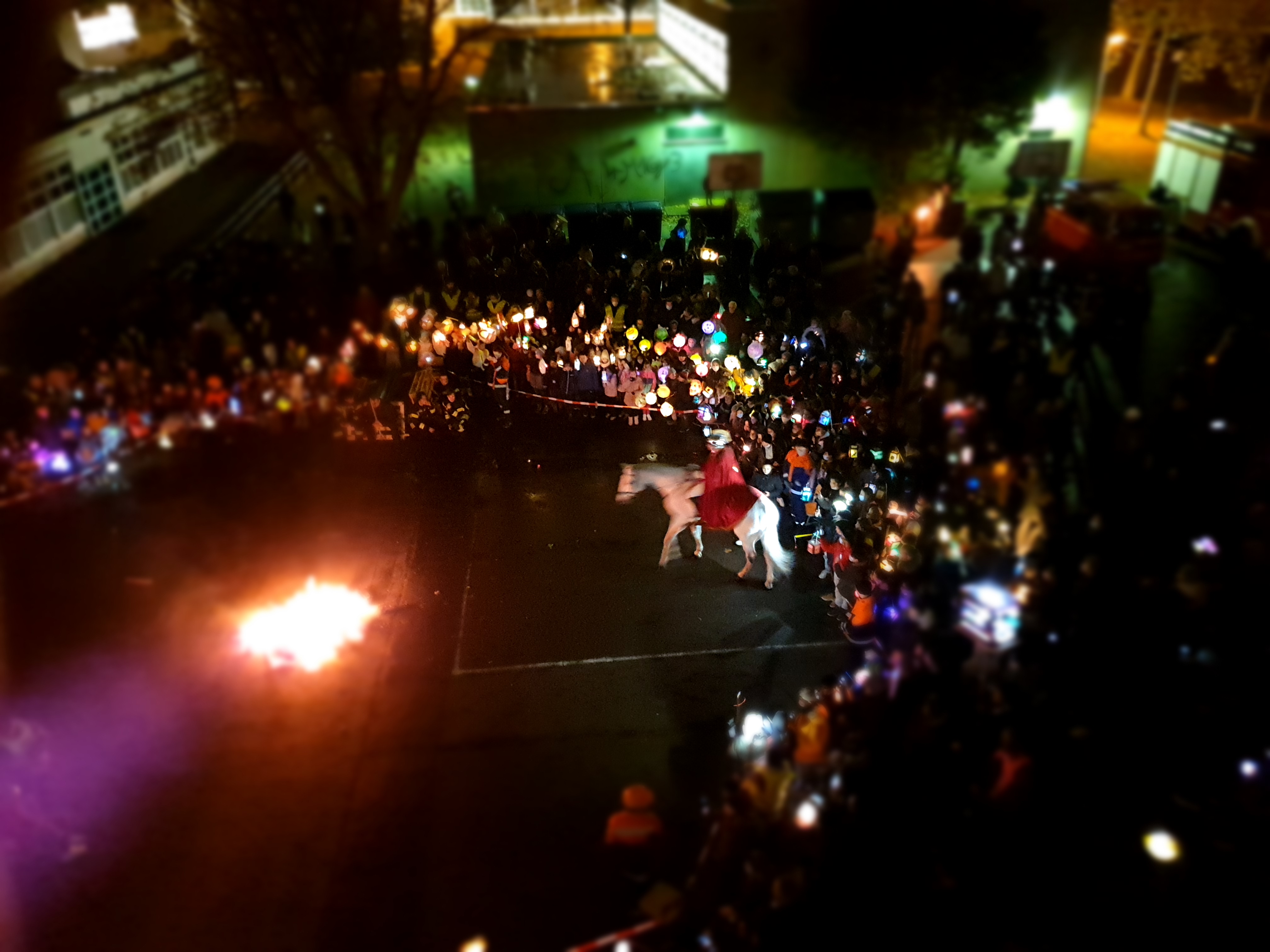 18
[Speaker Notes: Begrüßung

Dank für die Einladung 

Schulform Gesamtschule 

Hans-Jonas-Gesamtschule Neuwerk]
Übergang von Klasse 4 in Klasse 5
Besuche und Kennenlernen
 Experimentiertage                                     
 Informationsabende
 Tag der offenen Tür
 Besuche in den Grundschulen 
 Klassentreffen vor den Sommerferien
    
Sommer- bis Herbstferien
        Klassenleitungsteam
           Schülerpaten
           Schulrallye
           Spielefest
                                                                                                                        public domain vectors, 24.10.2021             
Unterricht und Neue Lernzeiten
      Diagnose und Deutsch und Mathematik
          Schrittweise Einführung der Neuen Lernzeiten
          LionsQuest-Projekt Erwachsen werden
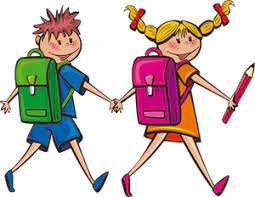 19
[Speaker Notes: Begrüßung, Dank für die Einladung

Spiegelbild der Gesellschaft – Globalisierung , keine Ausgrenzung, allerdings an Regeln halten
Integration und Inklusion
Vom Förderschwerpunkt Lernen bis zum 1-er Abitur!]
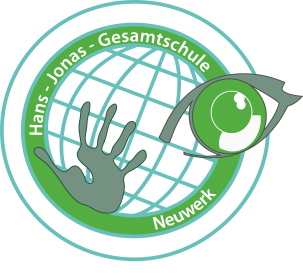 Transparenz für Eltern und Schüler
Jahresarbeitspläne


Logbuch


NLZ-Aufgaben


Feste Sprechstunden aller Kolleginnen und Kollegen
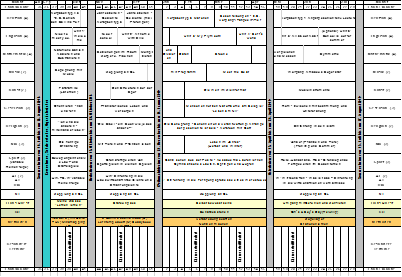 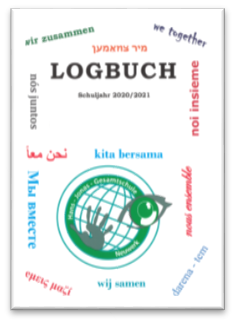 20
[Speaker Notes: Begrüßung, Dank für die Einladung

Spiegelbild der Gesellschaft – Globalisierung , keine Ausgrenzung, allerdings an Regeln halten
Integration und Inklusion
Vom Förderschwerpunkt Lernen bis zum 1-er Abitur!]
Gründe für die Wahl einer  Gesamtschule
Durchlässige Schulform mit allen Bildungsgängen

50 Jahre Erfahrung in der individuellen Förderung

*   Leben und Lernen in der Ganztagsschule


Besuchen Sie unseren Tag der offenen Tür und 
      erfahren Sie mit ihren Kindern unser Schulklima

Informieren Sie sich auf den Internetseiten und 
     vereinbaren Beratungsgespräche
21
[Speaker Notes: Begrüßung, Dank für die Einladung

Spiegelbild der Gesellschaft – Globalisierung , keine Ausgrenzung, allerdings an Regeln halten
Integration und Inklusion
Vom Förderschwerpunkt Lernen bis zum 1-er Abitur!]
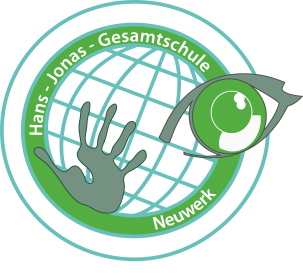 Termine
Tag der offenen Tür am Freitag, 26.11.2021 
von 14:00 – 18:00 Uhr
        (Onlinepräsentationen auf unserer Homepage)

Beratungsgespräche: 
        Telefonisch mit der Schulleitung nach Vereinbarung

Anmeldung nach Zeugnisausgabe: Voraussichtlich
       Samstag bis Mittwoch, 29.01 – 02.02.2022
22
[Speaker Notes: Begrüßung

Dank für die Einladung 

Schulform Gesamtschule 

Hans-Jonas-Gesamtschule Neuwerk]
Vielen Dank für Ihre Aufmerksamkeit!

Bei Fragen und Anregungen sind wir immer für Sie da!
23
[Speaker Notes: Begrüßung

Dank für die Einladung 

Schulform Gesamtschule 

Hans-Jonas-Gesamtschule Neuwerk]